PELEVELAN MODEL MENTAL
Dr. Anita Dewi Utami, M.Pd.
IKIP PGRI BOJONEGORO
Jl. Panglima Polim 46 Bojonegoro
[Speaker Notes: © Copyright Showeet.com]
Level model mental
Level model mental adalah suatu tingkatan model mental yang hierarkhis dengan dasar pengkategoriannya berupa pemahaman siswa/mahasiswa dalam memahami suatu konsep tertentu.
2
[Speaker Notes: © Copyright Showeet.com]
Model mental
3
[Speaker Notes: © Copyright Showeet.com]
DOMAIN MODEL MENTAL
Pemahaman konsep yang dimaksud adalah kemampuan siswa/ mahasiswa untuk mengidentifikasi sebuah pola untuk memahami sebuah konsep tertentu serta mengaitkan sebuah konsep dengan konsep lainnya.
PREDIKSI
PENALARAN
PEMAHAMAN
4
[Speaker Notes: © Copyright Showeet.com]
KAJIAN PELEVELAN MODEL MENTAL
Melevelkan Model Mental siswa dalam
Memahami konsep bentuk bumi menajadi 3 level model mental yaitu: level M.M. Inisial, level M.M.  Sintesis, dan level model Mental Formal
Melevelkan Model Mental siswa dalam
Memahami konsep bilangan bulat menajadi 6 level model mental yaitu: level M.M. Pra inisial, level M.M.  Inisial, level M.M. Transisi 1, Level M.M. Sintesis, level M.M. Transisi 2 dan level model Mental Formal
Melevelkan Model Mental siswa dalam
Memahami konsep Fungsi menjadi 7 level.
2014
2019
Vosniadou
Utami, dkk
Utami, dkk
2018
1992
DISERTASI
Utami, dkk
Bofferding
Melevelkan Model Mental siswa dalam
Memahami konsep bilangan bulat menajadi 5 level model mental yaitu: level M.M.  Inisial, level M.M. Transisi 1, Level M.M. Sintesis, level M.M. Transisi 2 dan level model Mental Formal
Mengkaji level Model Mental Pra-inisial mahasiswa dalam
Memahami konsep Fungsi.
5
[Speaker Notes: © Copyright Showeet.com]
VOSNIADOU 1992
Model Mental Inisial
Model Mental Sintesis
Model Mental Formal
1
2
3
6
[Speaker Notes: © Copyright Showeet.com]
BOFFERDING 2014
Model Mental 
Transisi 2
Model Mental 
Inisial
Model Mental
Transisi 1
Model Mental
Sintesis
Model Mental 
Formal
Siswa pada level ini Memahami bilangan 
Bulat positif dan bilangan bulat 
Negatif, mampu membandingkannya, namun belum konsisten dalam mengurutkan.
Siswa pada level ini Memahami bilangan 
Bulat positif dan bilangan bulat 
Negatif, mampu membandingkannya, dan mampu mengurutkan.
Siswa pada level ini Memahami bilangan 
Bulat positif dan bilangan bulat 
Negatif, namun belum konsisten dalam membandingkannya.
Siswa pada level ini Memahami bilangan nol dan bilangan
Bulat positif, namun belum
Memahami bilangan bulat 
negatif
1
3
4
5
Siswa pada level ini Memahami bilangan 
Bulat positif dan bilangan bulat 
Serta mampu membandingkannya.
2
7
[Speaker Notes: © Copyright Showeet.com]
UTAMI, DKK 2018
1
2
3
4
5
6
Model mental Pra-Inisial
Six Levels of Indonesian Primary School Students’ Mental Model Comprehending the Concept of Integer oleh Anita Dewi Utami, Cholis Sa’dijah, Subanji, dan Santi Irawati pada tahun 2018 dan dipublikasikan di International Journal of Instruction, Volume 11 Nomor 4, halaman 29-44.
8
[Speaker Notes: © Copyright Showeet.com]
UTAMI, DKK 2018
INTERNATIONAL JOURNAL OF INSTRUCTION
1
2
3
4
5
6
Model mental Pra-Inisial
Siswa pada level ini Memahami bilangan bilangan bulat positif namun belum memahami bilangan nol dan bilangan bulat 
Negatif.
9
[Speaker Notes: © Copyright Showeet.com]
Rekomendasi penelitian lanjutan
Apakah anak yang berada pada level model mental pra-inisial merupakan anak yang memiliki gejala hambatan kognitif ? Hal ini didasarkan temuan penelitian bahwa anak yang berada pada level model mental pra-inisial memiliki konsep bilangan sebagai jumlah suatu benda.
Penelitian lanjutan yang direkomendasikan adalah mengeksplorasi lebih dalam lagi bagaimana terbentuknya model mental pra-inisal anak?
10
[Speaker Notes: © Copyright Showeet.com]
UTAMI, DKK 2019
Students' Pre-Initial Mental Model: The Case of Indonesian First-Year of College Students oleh Anita Dewi Utami, Cholis Sa’dijah, Subanji, dan Santi Irawati pada tahun 2019 dan dipublikasikan di International Journal of Instruction, Volume 12 Nomor 1, halaman 1173-1188.
Level model mental pra inisial mahasiswa dalam memahami Konsep Fungsi
11
11
[Speaker Notes: © Copyright Showeet.com]
Hasil penelitian dalam artikel
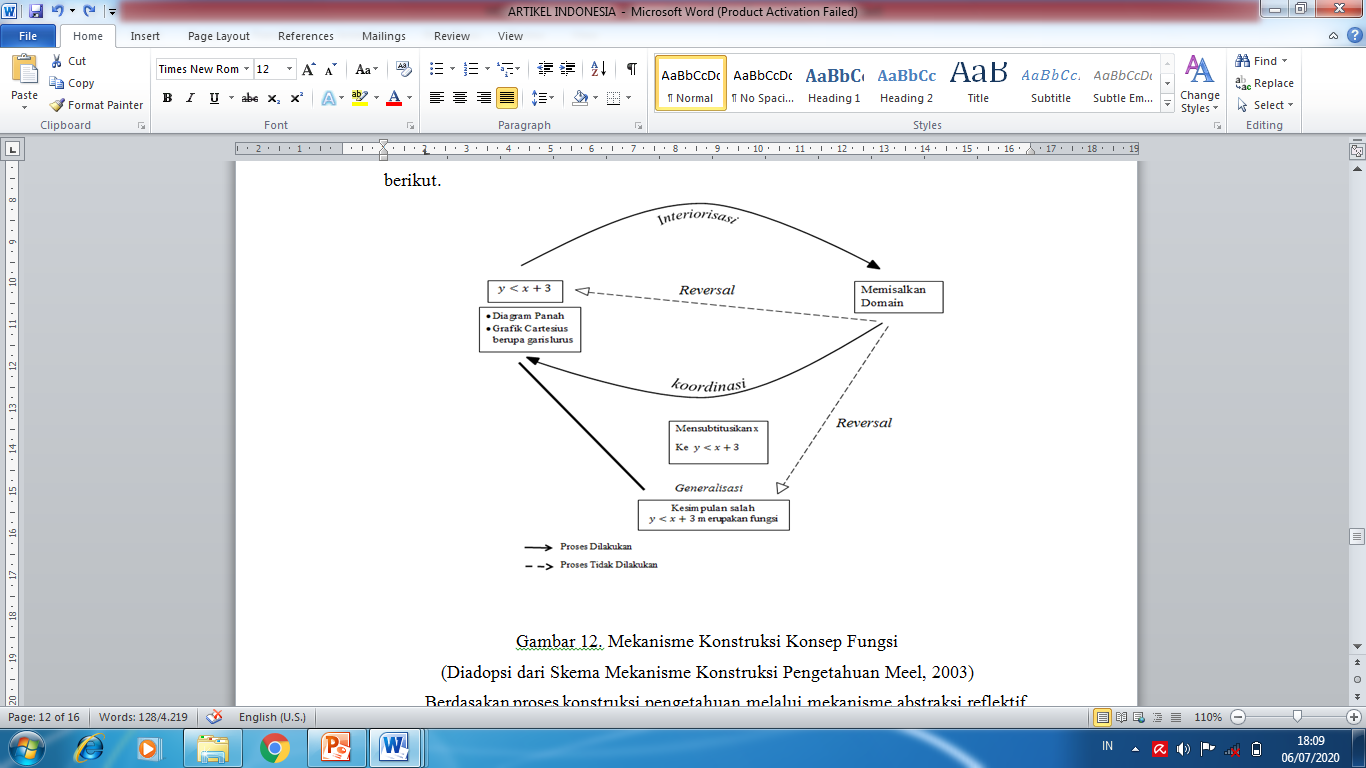 12
12
[Speaker Notes: © Copyright Showeet.com]
PENJELASAN PROSES KONTRUKSI PADA GAMBAR
Berdasarkan hasil penelitian, mahasiswa yang masih dalam level model mental pra-inisial mencoba melakukan proses interiorisasi dengan menggali informasi-informasi dari soal. Mahasiswa pada level model mental pra-inisial menginteriorisasi struktur masalah yang dihadapi pada soal relasi yang merupakan bukan fungsi dengan memisalkan domain dengan sebuah bilangan tertentu tanpa memberikan alasan pengambilan sampel bilangan yang diambil untuk dijadikan domain.
Setelah melakukan proses interiorisasi, mahasiswa melanjutkan pada proses koordinasi dengan mensubtitusikan domain ke dalam pertidaksamaan yang sudah diubahnya menjadi sebuah persamaan. Pada tahap selanjutnya mahasiswa tidak melakukan proses reversal yaitu proses balikan mengubah kembali persamaan menjadi sebuah pertidaksamaan sesuai dengan perintah soal, melainkan melanjutkannya pada proses enkapsulasi dengan merepresentasikan ke dalam diagram panah dan diagram cartesius. Representasi fungsi dalam bentuk grafik yang dibuat oleh mahasiswa menyebabkan mereka salah dalam memahami konsep fungsi.
13
[Speaker Notes: © Copyright Showeet.com]
KARAKTERISTIK MAHASISWA PADA LEVEL MODEL MENTAL PRA INISIAL DALAM MEMAHAMI KONSEP FUNGSI
Berdasakan proses konstruksi pengetahuan, karakteristik mahasiswa yang berada pada level model mental pra-inisial, diantaranya adalah sebagai berikut:
Subjek memisalkan domain dengan sebuah bilangan tertentu tanpa memberikan alasan pengambilan sampel bilangan yang diambil untuk dijadikan domain.
Subjek mensubtitusikan domain ke dalam pertidaksamaan yang diubahnya menjadi persamaan.
Subjek tidak memperhatikan tanda < (kurang dari) sebagai pertidaksamaan.
Subjek mencampuradukan pertidaksamaan dengan tanda sama dengan.
Subjek merepresentasikan pertidaksamaan pada diagram cartesius dan menghasilkan garis lurus.
Subjek merepresentasikan pertidaksamaan dengan diagram panah.
Subjek membuat kesimpulan akhir dari gambar yang sudah dibuat tanpa meninjau ulang apakah gambar yang dibuatnya merupakan gambar yang mencerminkan pertidaksamaan.
14
[Speaker Notes: © Copyright Showeet.com]
Rekomendasi penelitian
Peneliti merekomendasikan penelitian lebih lanjut agar penelitian selanjutnya mengeksplorasi lebih dalam lagi apakah level model mental memungkinkan untuk dikembangkan? Mengingat ternyata sebelum model mental inisial ada level yang mendahuluinya yaitu level model mental pra-inisial. (Hal inilah salah satu dasar peneliti untuk melakukan penelitian disertasi dengan judul “Pelevelan Model Mental Mahasiswa dalam Memahami Konsep Fungsi)
15
[Speaker Notes: © Copyright Showeet.com]
terimakasih
Thanks
16
[Speaker Notes: © Copyright Showeet.com]